Fig. 2. Exemplary results from a 2D inviscid model for fish swimming (Schultz et al., 1991). The full code is ...
Integr Comp Biol, Volume 42, Issue 5, November 2002, Pages 1018–1025, https://doi.org/10.1093/icb/42.5.1018
The content of this slide may be subject to copyright: please see the slide notes for details.
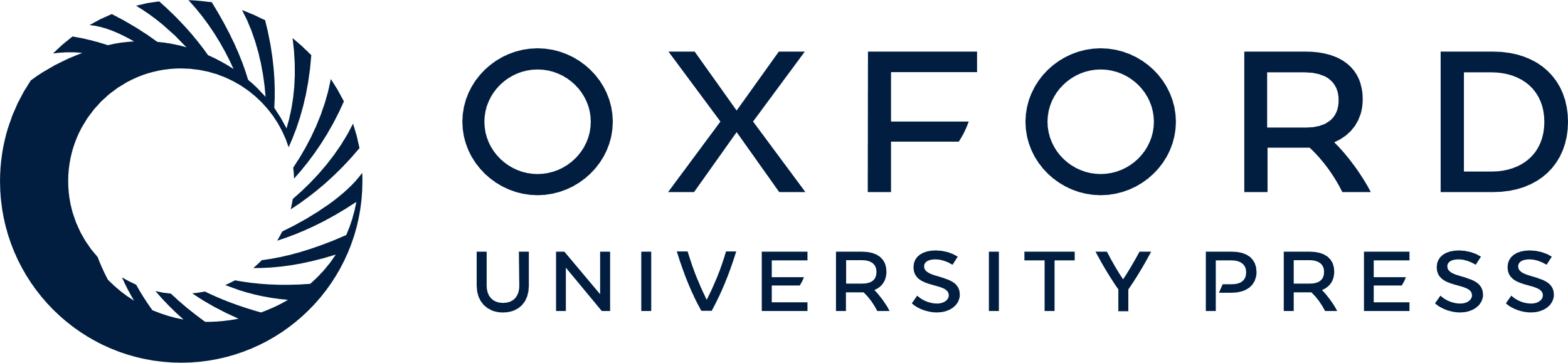 [Speaker Notes: Fig. 2. Exemplary results from a 2D inviscid model for fish swimming (Schultz et al., 1991). The full code is available at http://www-personal.engin.umich.edu/∼schultz/fish/ and for a given fish motion is shown to predict speeds and accelerations according with observations. Four quantities are shown; a) swimming velocity, b) power, c) transport economy, v/P = velocity/power, and d) power coefficient. These are shown as functions of the length of the propulsive wave, (which characteristically increases in amplitude near the tail) in steady swimming. All quantities are dimensionless. Fish length, fluid density, and swimming frequency are set to unity. Hence, λ is the specific wavelength normalized by fish length. Then λ = 1 indicates one wave along the spine or carangiform-like swimming with increasing amplitude near the tail, λ  1 is more thunniform. In each panel, the solid line is for a maximum width of a typically fish-like fusiform section of 10% of the length, and the dotted line is for a width of 20% body length. a) Dimensionless velocity increases to a maximum at λ ≈ 1, showing that carangiform swimming can achieve the largest velocities. Increased thickness reduces speed achievable for a given motion. Stride length, the distance moved per tail-beat cycle would be slightly higher than the typical value of 0.7 (Videler, 1993). b) Power is closely related to the speed, and gives similar maxima as for speed and the effects of body width. In spite of the absence of viscosity, both the velocity and power are finite for inviscid swimming. c) The transport economy, velocity/power is u-shaped, with carangiform-like swimming being less efficient than anguilliform and thunniform locomotion. However, it should be realized that three-dimensional fluid flows are likely to become important at extremes of small and large λ. d) The power coefficient, Cp, decreases with increasing λ, and is greatly increased at small λ as well as at large thickness. Anguilliform swimmers are typically slender. The lowest Cp is approximately 3 times that for towing a flat plate at Re = 104


Unless provided in the caption above, the following copyright applies to the content of this slide: The Society for Integrative and Comparative Biology]